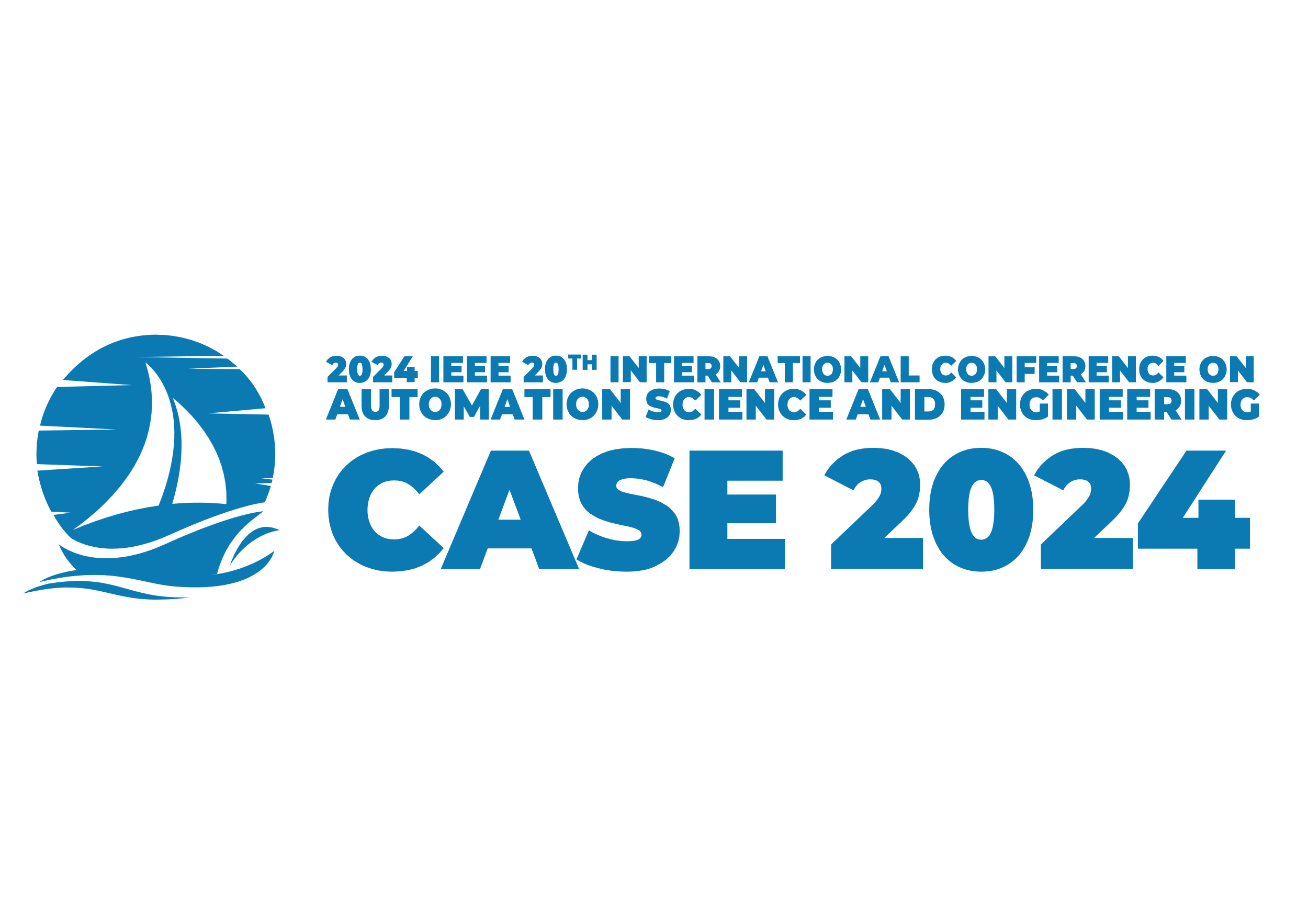 Presentation Title
2024 IEEE 20th International Conference on Automation Science and Engineering
August 28 – September 1, 2024, Bari, Italy
Author11, Author21, Author31
1Affiliation/Lab
University
Table of Contents
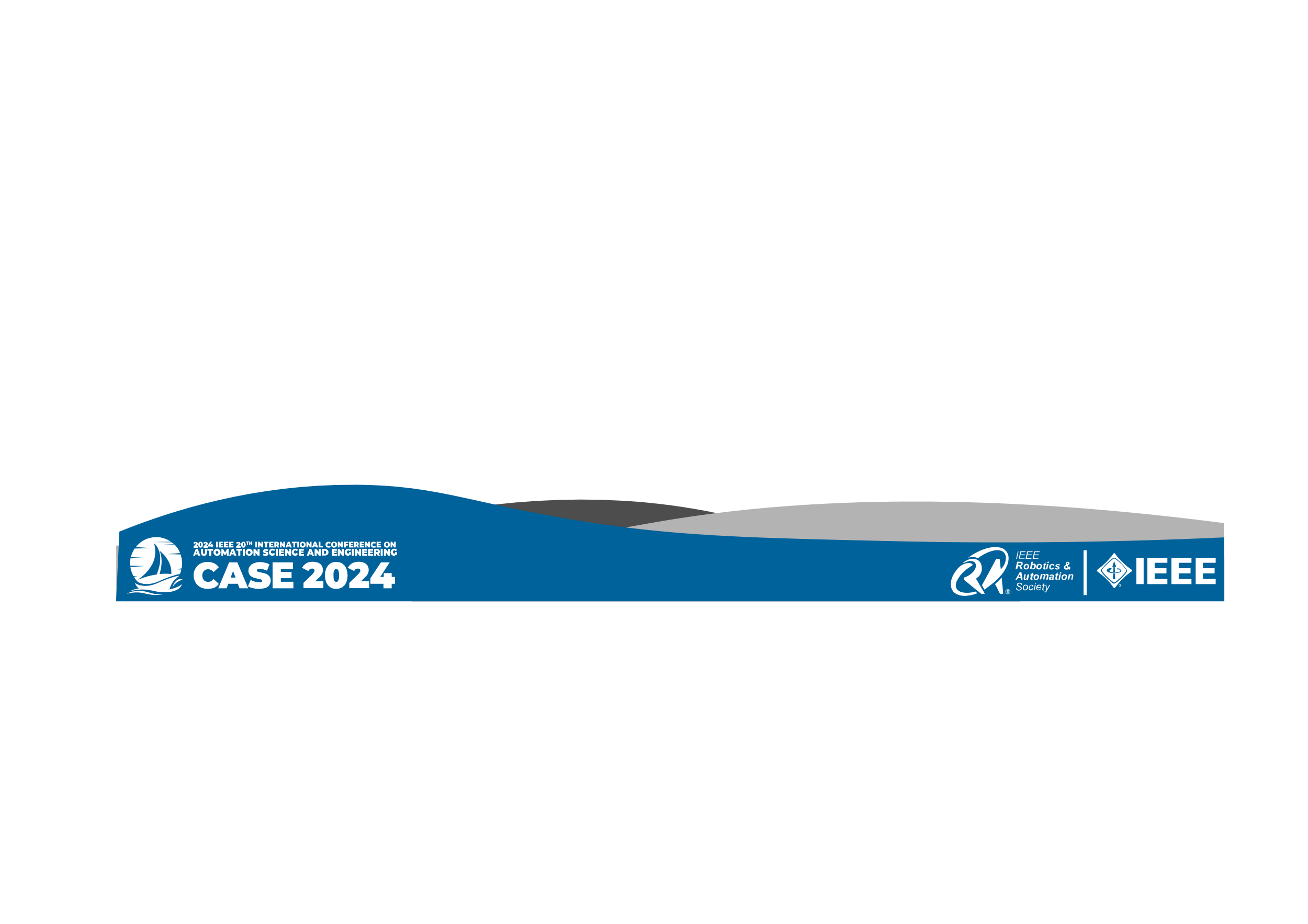 1. Introduction
2. Section
3. Conclusions
Table of Contents
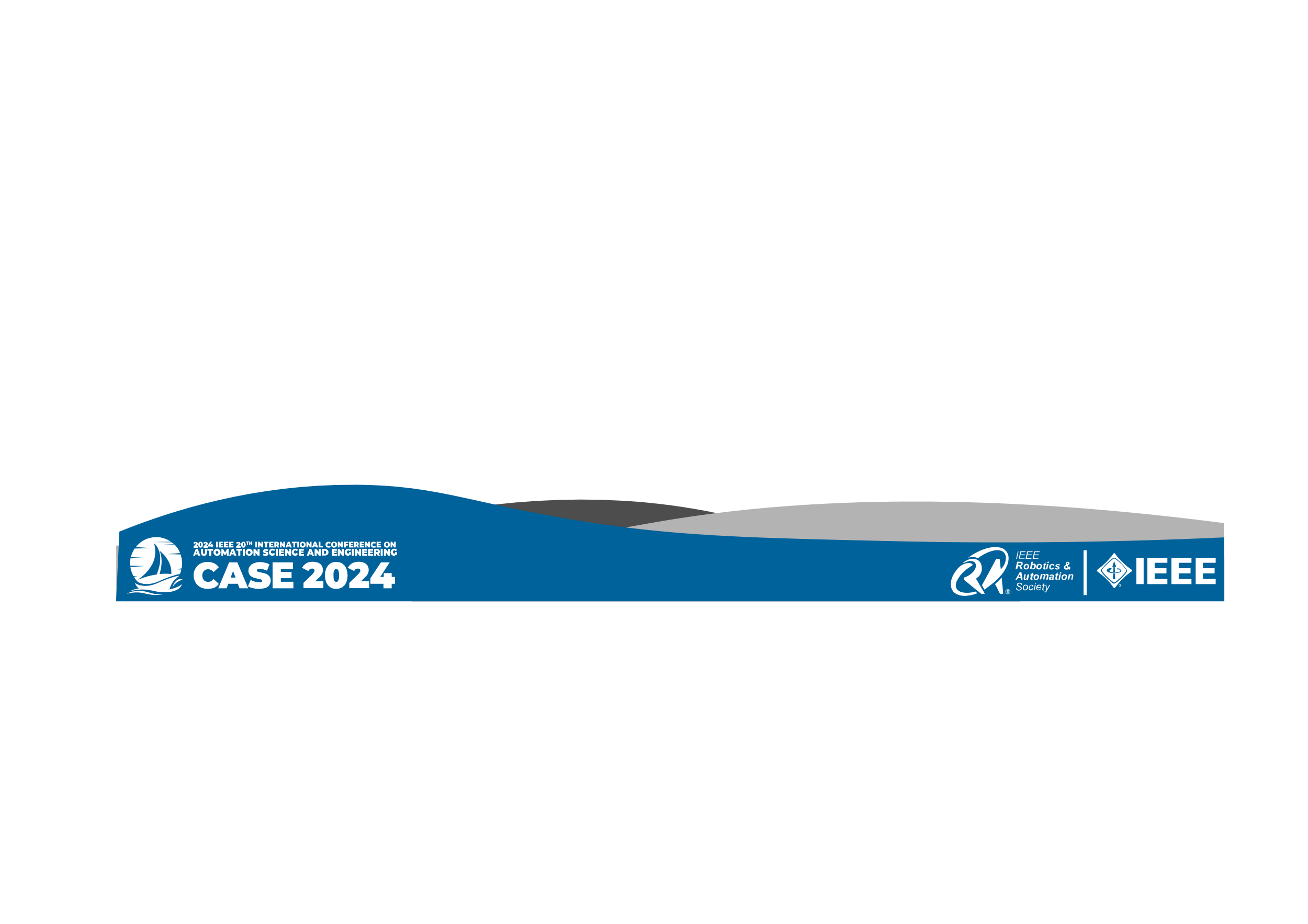 Introduction
Section
Conclusions
Introduction
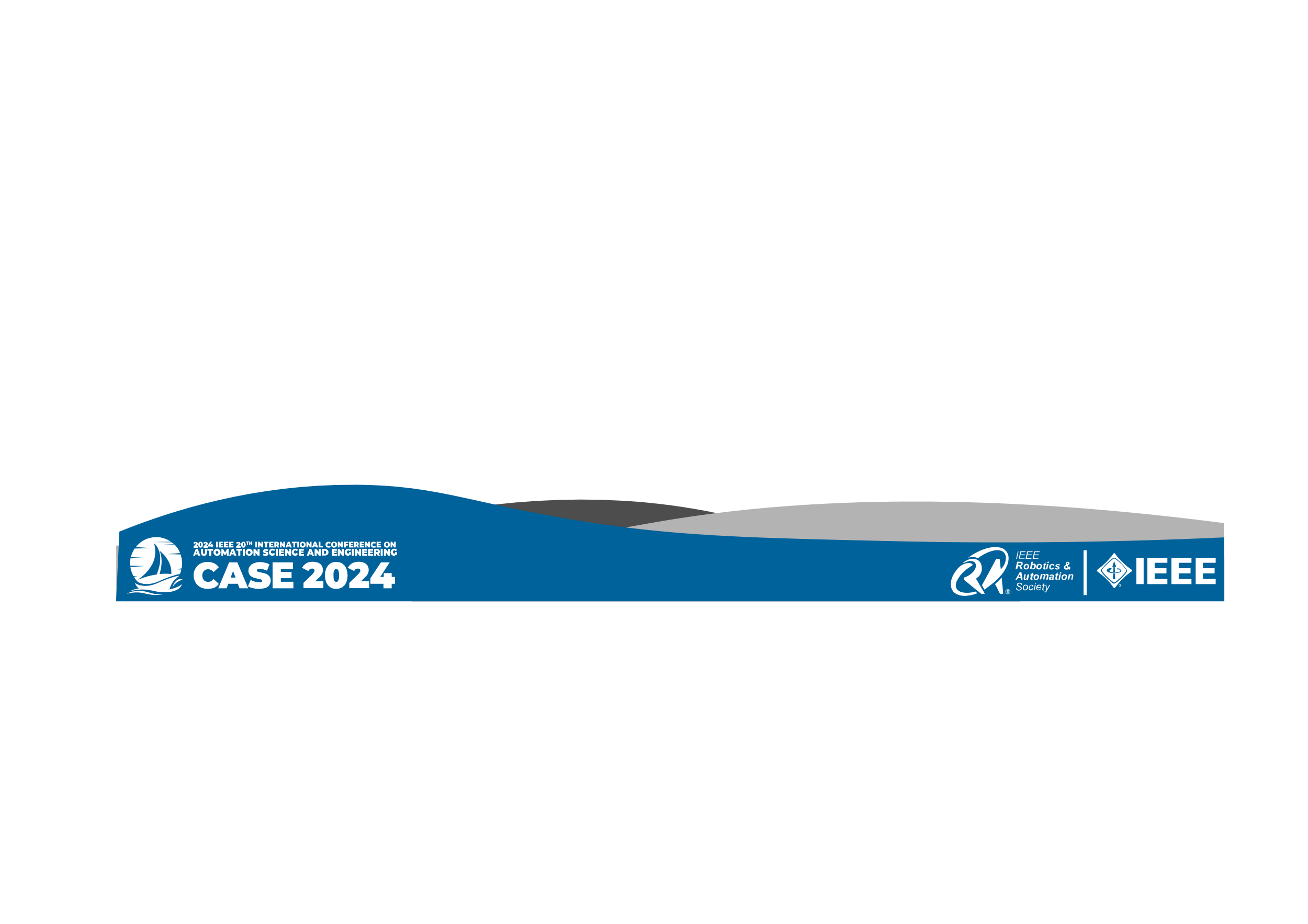 This is the Beamer template for the 2024 IEEE 20th International Conference on Automation Science and Engineering. In the following, you will find some basic examples for the most common LATEX objects.
Table of Contents
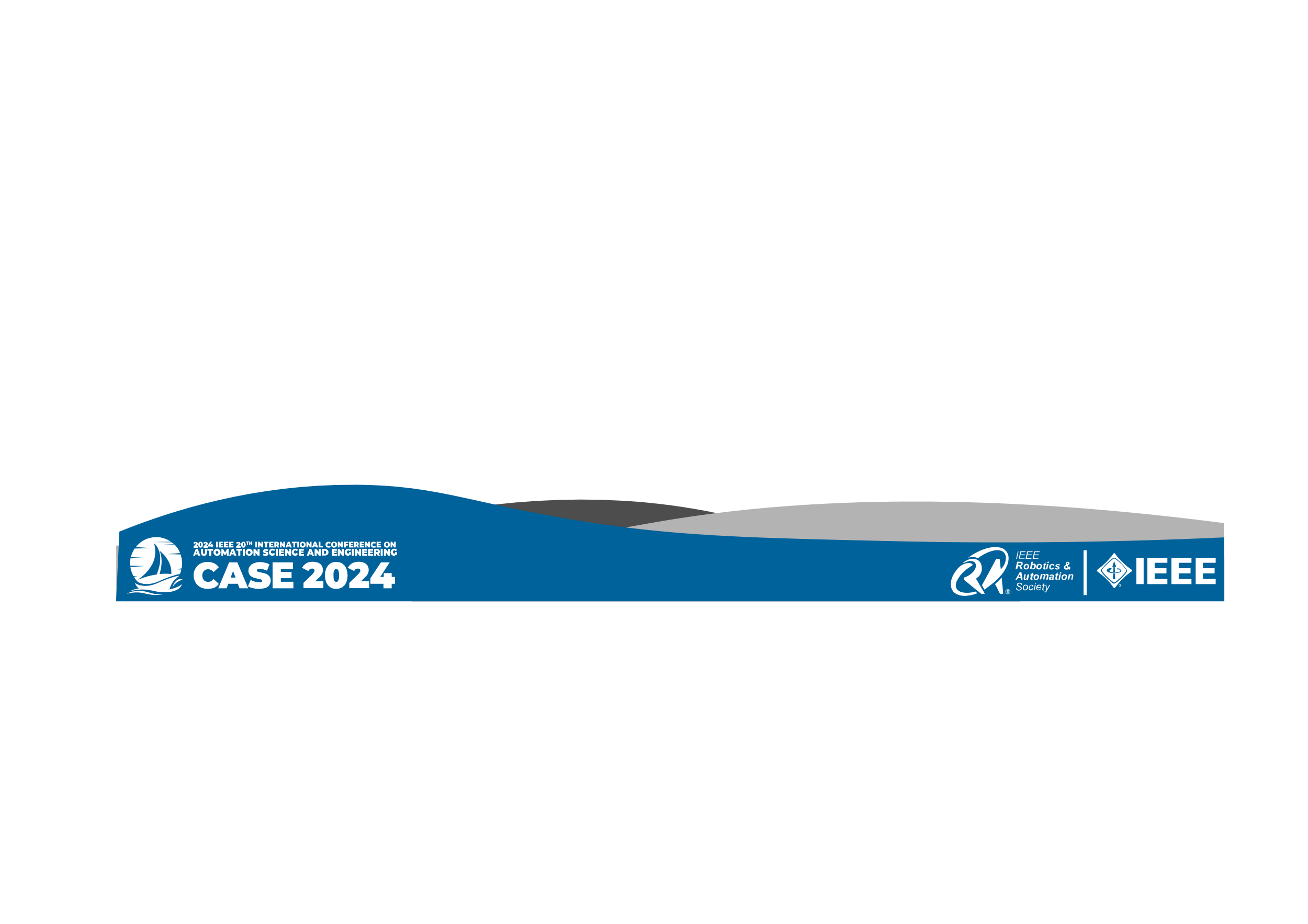 Introduction
Section
Conclusions
Section (I)
This is the first bullet
This is the first item of a sub list for the first bullet
And (if you really need it) we have the subsub list as well
and this is the second bullet 
and this is the third bullet
Equations (clearly)
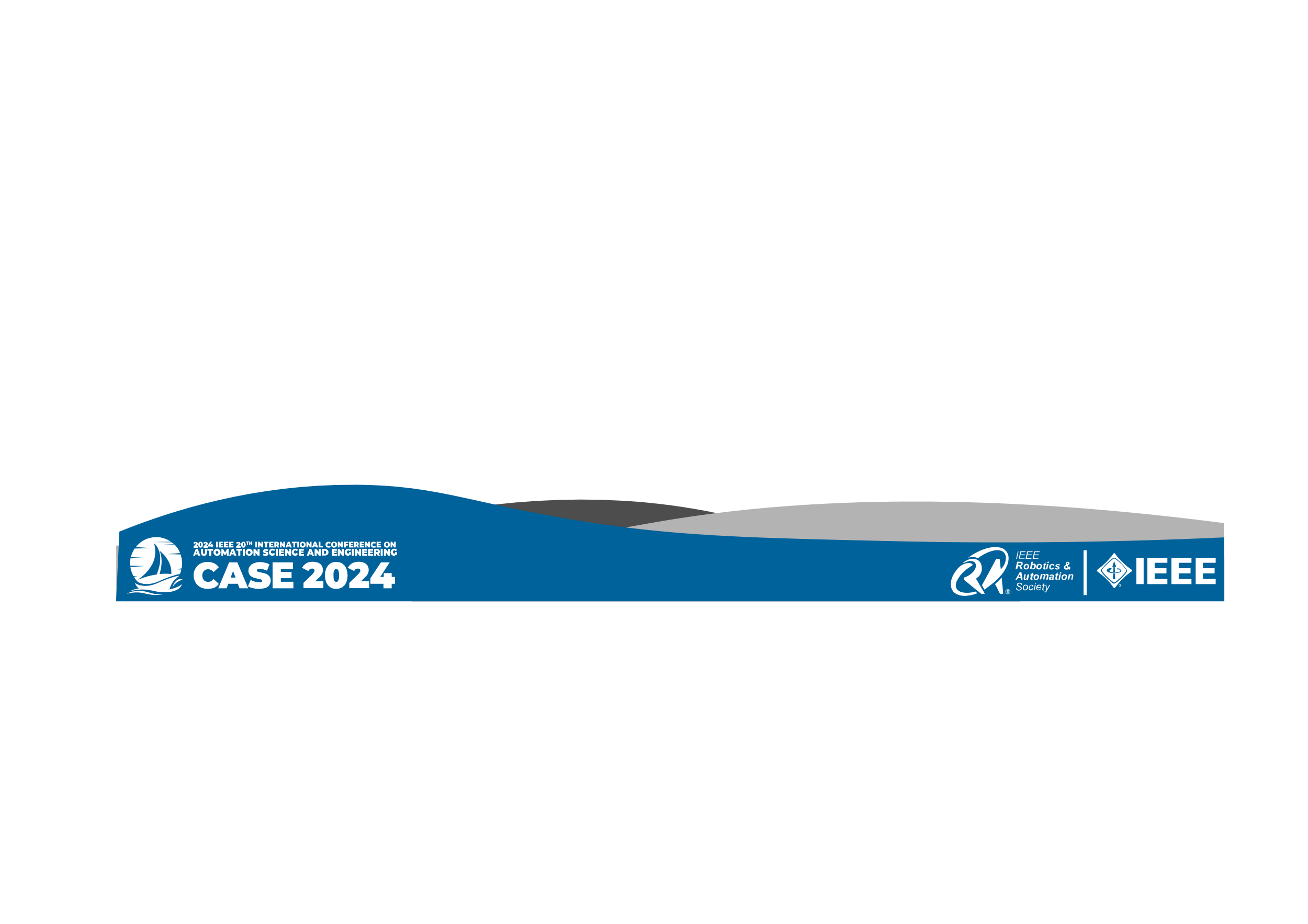 Section (II)
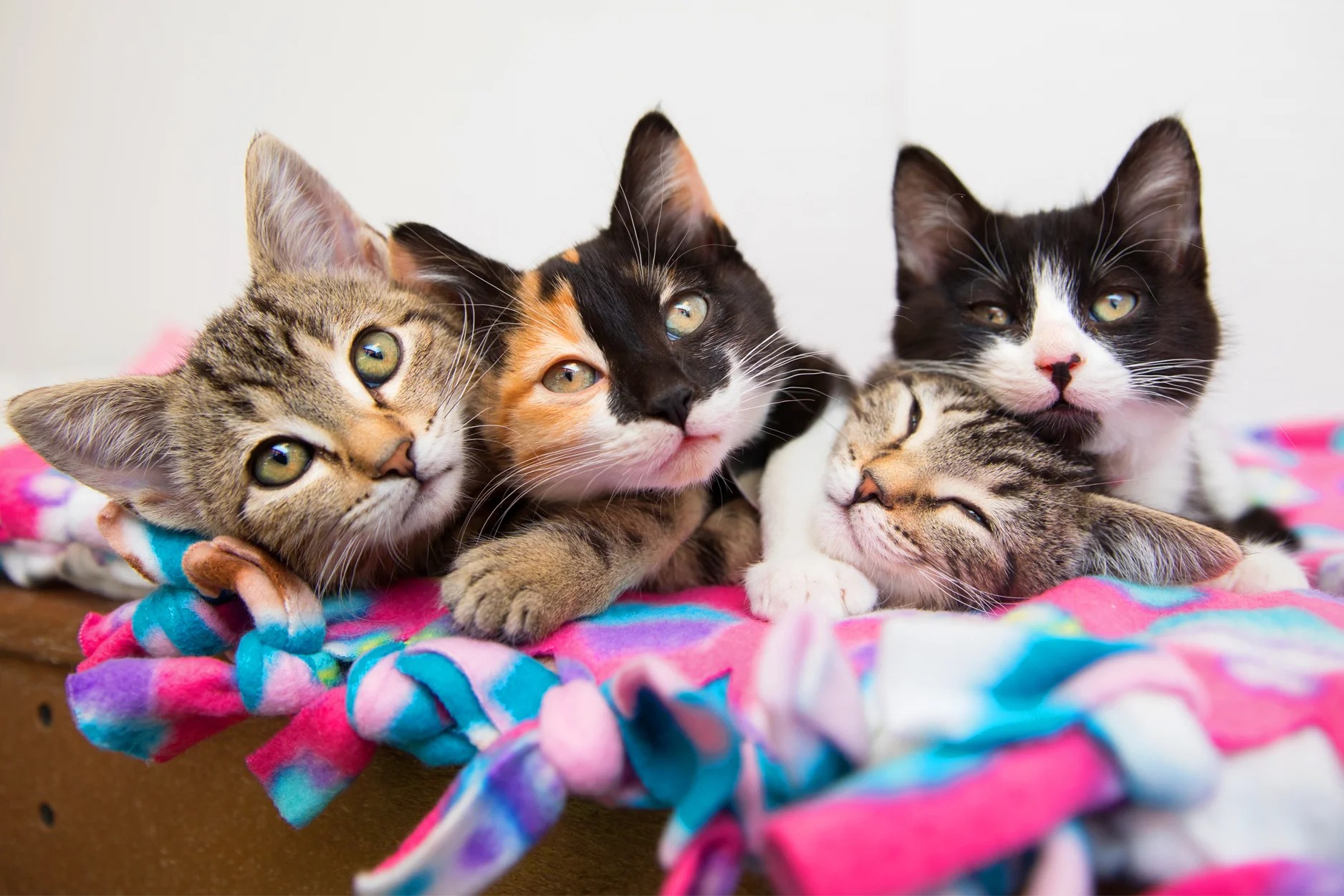 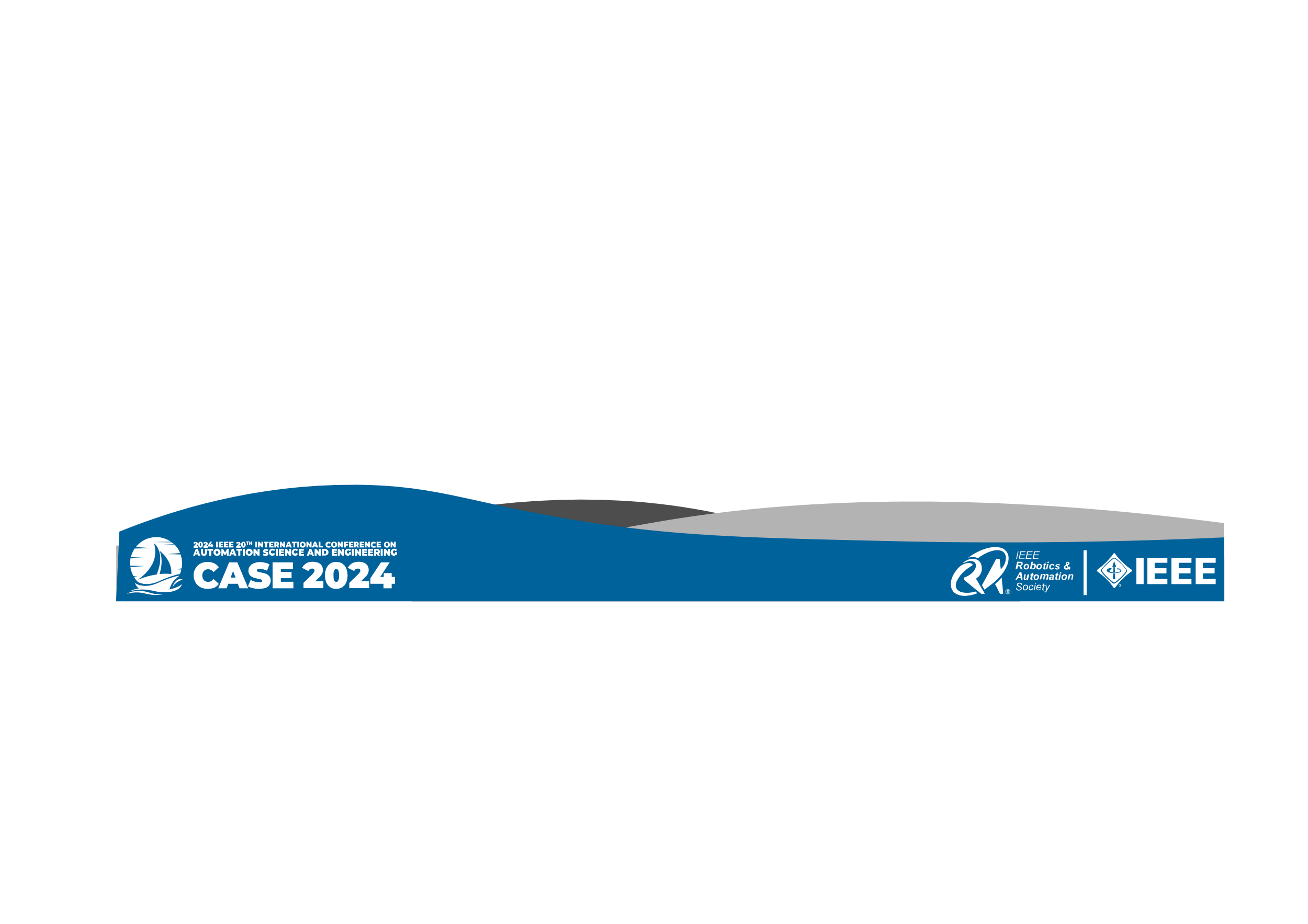 You can add a caption for Figures as well
Section (III)
And we have tables as usual...
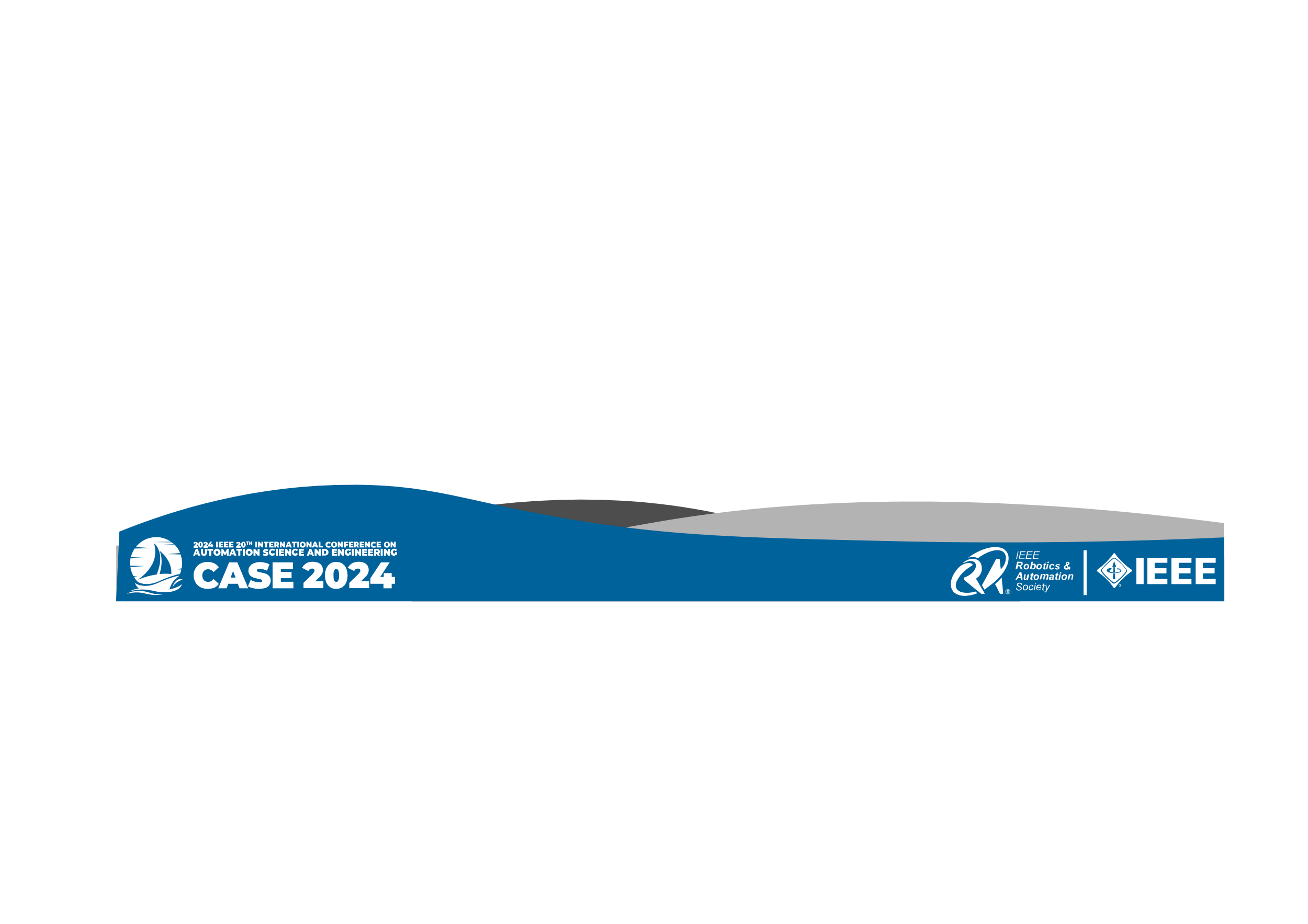 You can add a caption for Figures as well
Section (IV)
Definition (Fibration)
A fibration is a mapping between two topological spaces that has the homotopy lifting property for every space X.

Lemma
Given two line segments whose lengths are a and b respectively there is a real number r such that b = ra.

Proof.
To prove it by contradiction try and assume that the statement is false, proceed from there and at some point you will arrive to a contradiction.
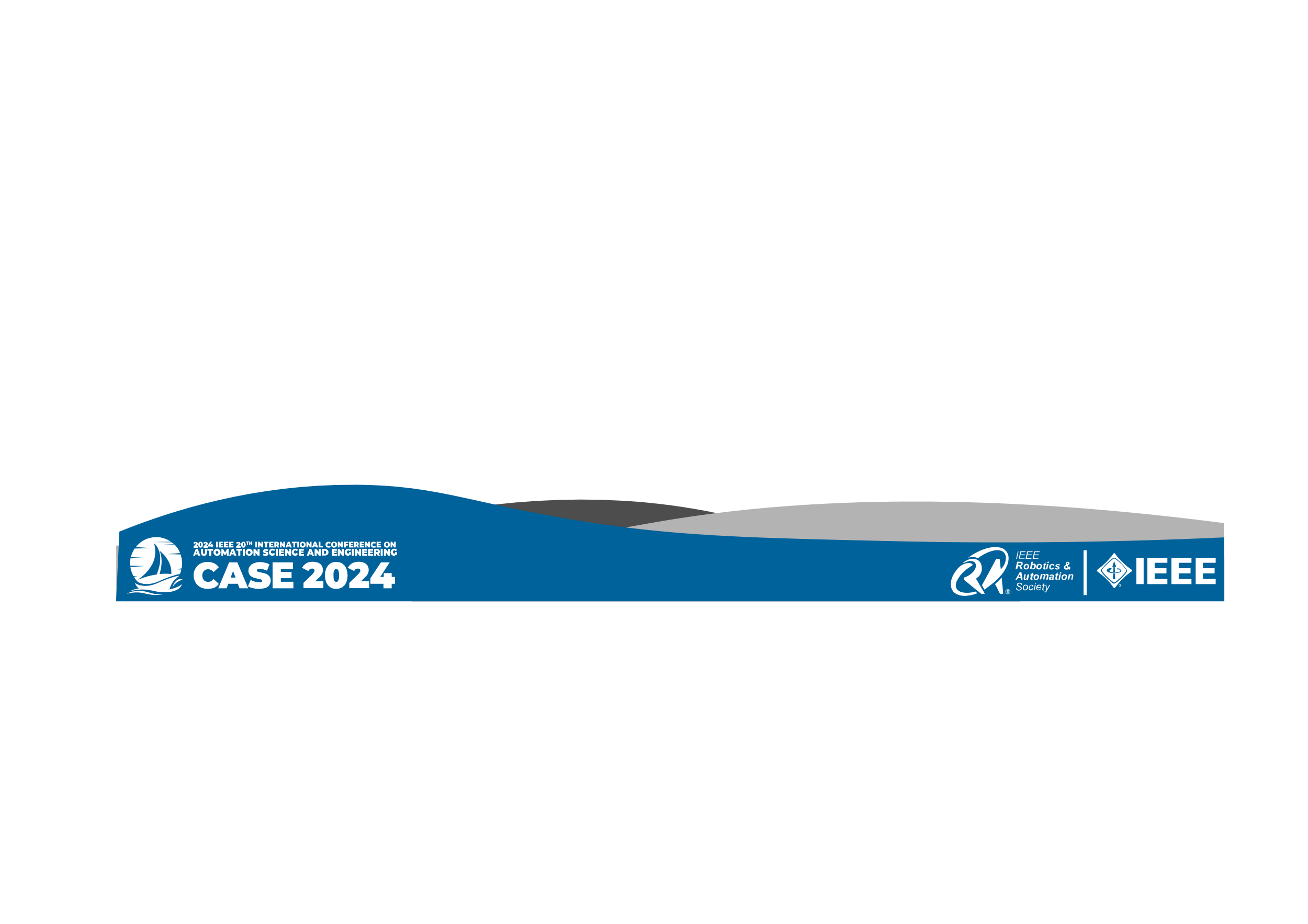 Table of Contents
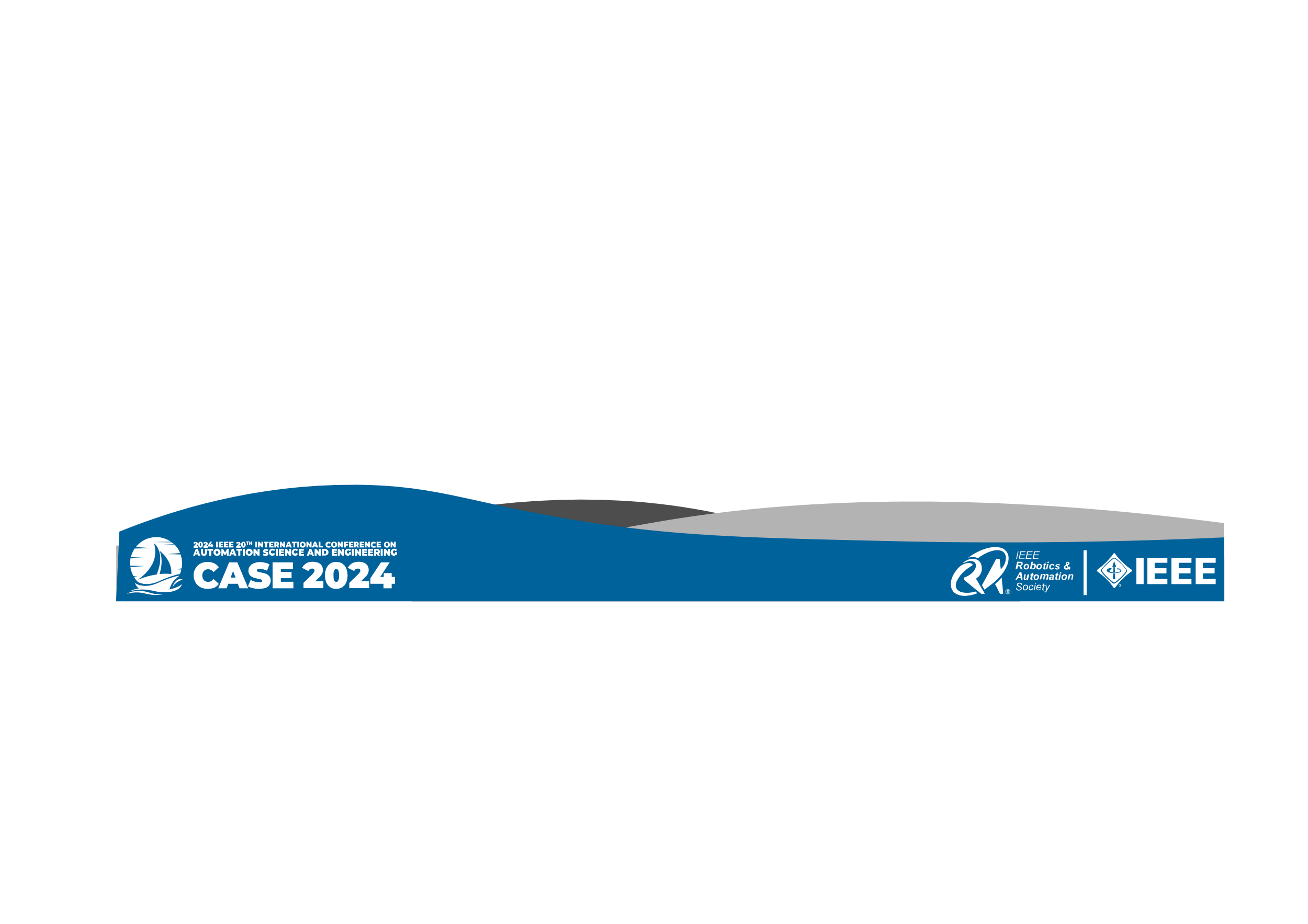 Introduction
Section
Conclusions
Conclusions
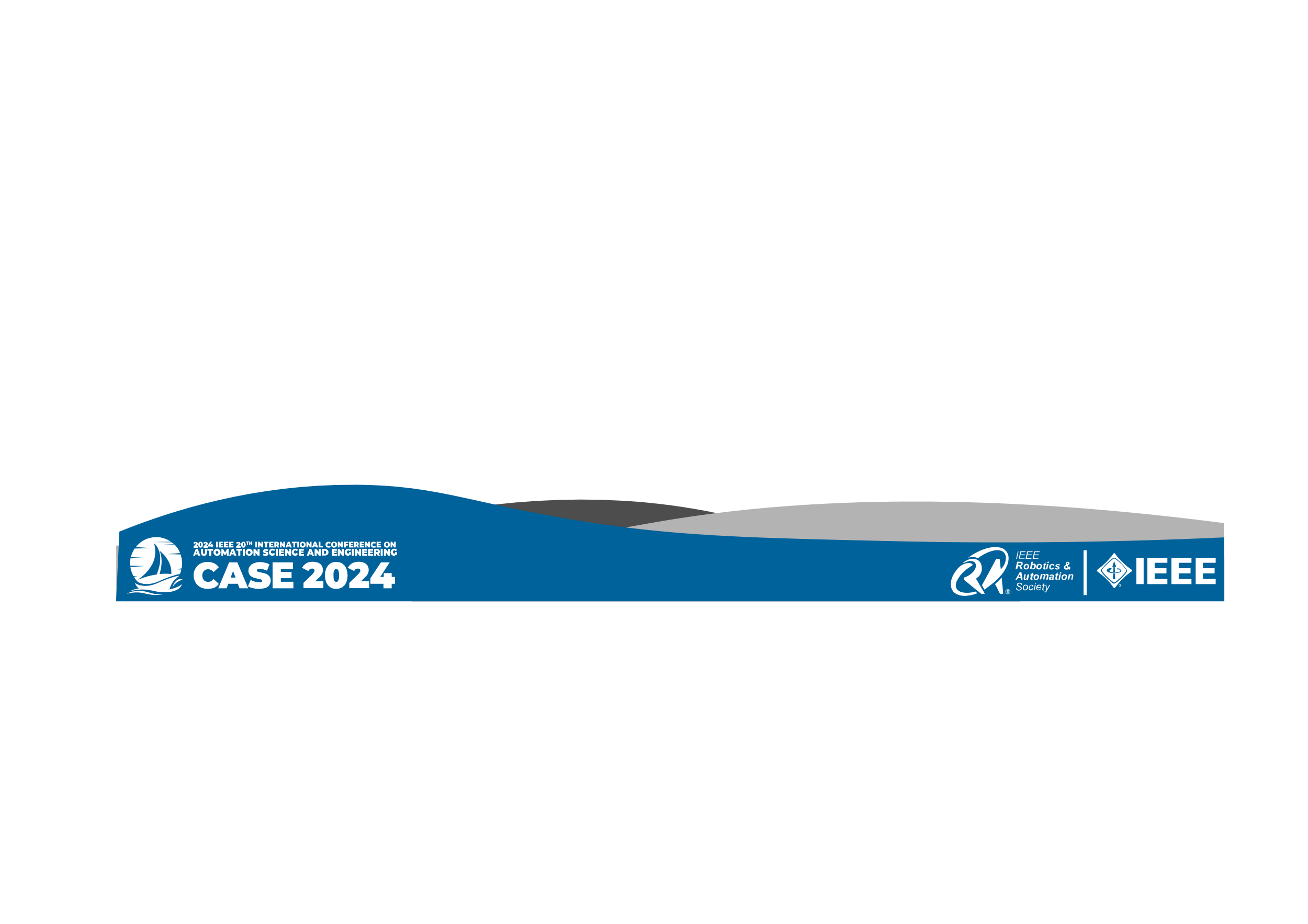 Aenean velit sem, viverra eu, tempus id, rutrum id, mi. Nullam nec nibh. Proin ullamcorper, dolor in cursus tristique, eros augue tempor nibh, at gravida diam wisi at purus. Donec mattis ullamcorper tellus. Phasellus vel nulla. Praesent interdum, eros in sodales sollicitudin, nunc nulla pulvinar justo, a euismod eros sem nec nibh. Nullam sagittis dapibus lectus. Nullam eget ipsum eu tortor lobortis sodales. Etiam purus leo, pretium nec, feugiat non, ullamcorper vel, nibh. Sed vel elit et quam accumsan facilisis. Nunc leo. Suspendisse faucibus lacus.
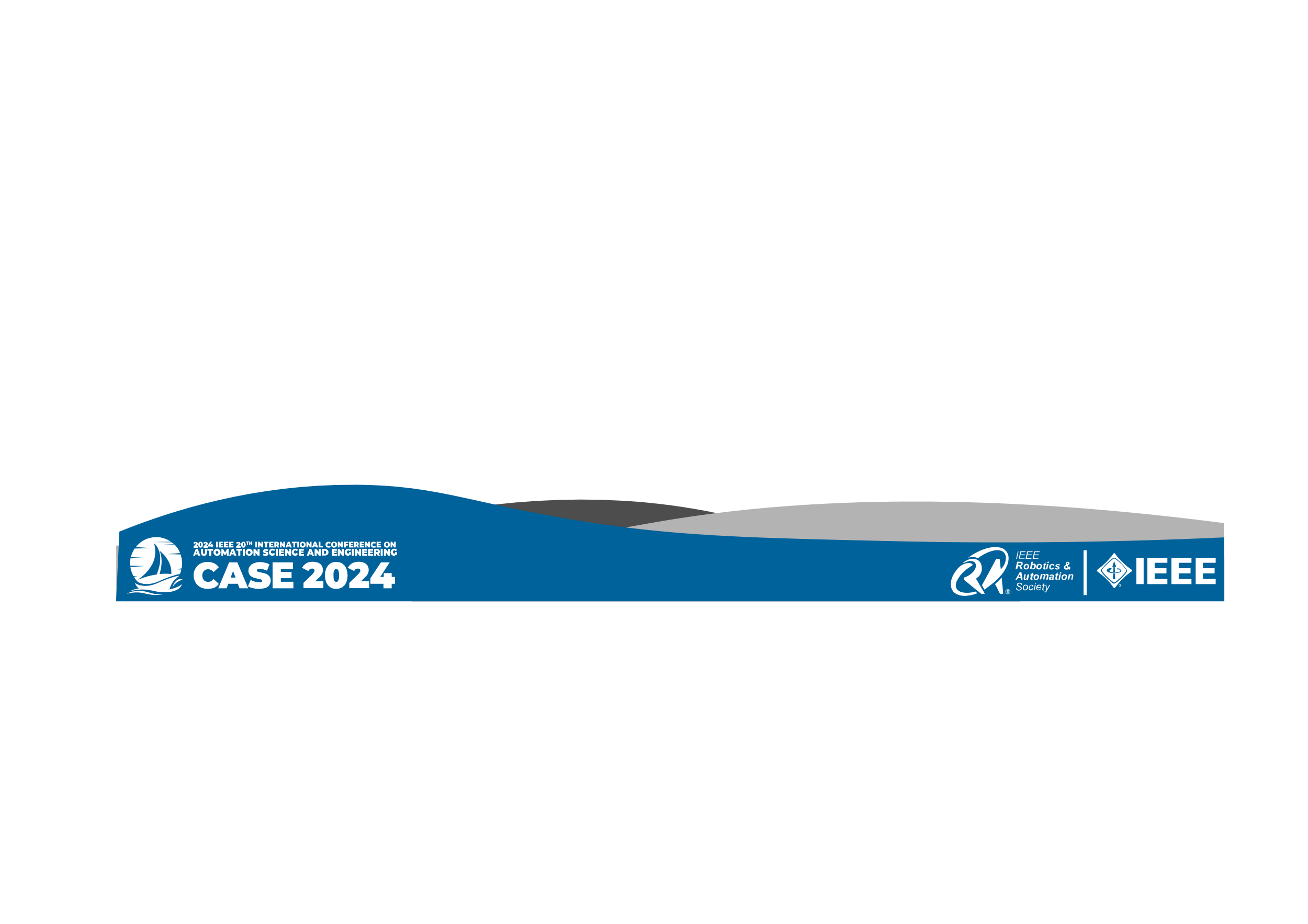